Retour audit qualiopi
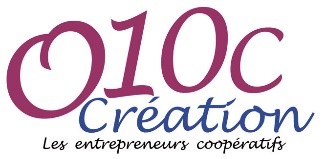 Juillet 2021
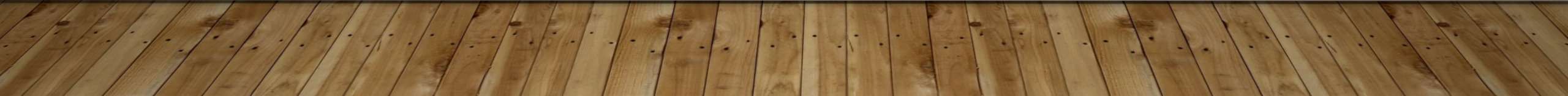 Déroulement de l’audit
Première demi-journée 
Présentes : Gisèle, Emmanuelle, Harmony
Présentation auditrice + CAE
Deuxième demi-journée
Présentes : Sabrina,  Anne-Hélène, Harmony 
Présentation indicateur par indicateur via une mind map
Synthèse de nos éléments de preuve et lecture à voix haute par l’auditrice
Présentation des outils d’Anne-Hélène et Sabrina et échanges avec l’auditrice
Déroulement de l’audit
Troisième demi-journée 
Présentes : Anne-Béatrice,  Anne-Hélène, Harmony 
Idem deuxième demi-journée et fin du référentiel OF
Quatrième demi-journée
Présentes : Anne-Hélène, Harmony
Revue des indicateurs spécial BC puis spécial VAE
Audit conclu par une lecture à voix de la synthèse globale de l’auditrice (présentation + forces et faiblesses de la structure)
Retours sur les indicateurs à améliorer pour la suite
Retour global
Auditrice qui a compris notre fonctionnement
Insistance sur le fait que ce soit Odyssée qui est certifié et non les formations
Intitulé + logo qualiopi doivent être utilisés uniquement avec logo d’Odyssée (Attention aux contrôles)
Rappel : si l’un.e d’entre nous fait défaut c’est tout l’OF qui est mis en cause
Outils conformes pour les prochains audits
Les points de vigilance
Evaluation à chaud 
en fin de formation et non à l’issue de
Questionnaires remplis avant la fin de la session
Proposition : ne pas fournir d’attestation tant que le questionnaire n’a pas été validé
A envoyer le jour même et à remplir sur le téléphone ? + prévoir solution autre si besoin
Redéfinir l’évaluation à 4 étoiles pour qu’elle ait du sens
Evaluation à froid
Peut être faite à l’oral avec le client si besoin
Quelle modalité sur le Formadmin ?
Les points de vigilance
Sur le quantitatif
Pouvoir de retrouver les taux de réussite, nombre de stagiaires (ok), taux de satisfaction
Prévoir de les intégrer au site internet / A renouveler chaque année (séminaire d’été/d’hiver?)
Faire évoluer Formadmin en ce sens
L’utilisation des outils vierges
Outils à dater et versionner
Télécharger les outils via le Yeswiki/base de données qui doit être toujours à jour des dernières versions
Figer les documents pour permettre uniquement la modification de certains espaces (je ne sais pas faire)
Les points de vigilance
Ajouter un indicateur quantitatif sur le nombre de PSH accompagnées
Faire évoluer Formadmin en ce sens
Créer un document pour attester que le stagiaire a reçu le livret d’accueil, le règlement intérieur et le droit de retrait RGPD
Le DUERP doit être remis à jour chaque année 
Les supports pédagogiques des formateurs.trices doivent être datés et versionnés. (permet le suivi de la veille)
Les points de vigilance
Gestion des compétences
Etablir les compétences d’un formateur/d’un entrepreneur pour permettre une auto-évaluation de chacun 
Pour définir sa propre stratégie de développement des compétences
Facilite la description de la veille métier et la justifier
Collecter les données globales permet à l’OF de définir une matrice des compétences et des besoins en formation
Préconisation d’avoir une visibilité sur deux visions stratégiques du développement des compétences : niveau micro et niveau macro
Avoir un bilan annuel pour chaque formateur
Les points de vigilance
La veille 
Décrire uniquement les veilles qui ont permis d’effectuer un changement ou des modifications sur les différents plans (organisationnel/pédagogique)
Pas besoin d’en avoir 20 par an
Les axes d’améliorations : simplification de la procédure 11
Centraliser et faire la restitution des réclamations de chacun
Chaque formateur doit également centraliser les réclamations des stagiaires/clients
Pour chaque réclamation définir si les causes sont externes ou internes et prévoir un plan d’action si besoin
Utiliser le Formadmin pour cet axe : à utiliser correctement/besoin de le faire évoluer ?
Les points de vigilance
Prévoir une trame d’ordre du jour identique 
Permettant de faire le point sur les différents critères ou indicateurs du référentiel pour rester à jour
Veille règlementaire/métier/innovations
Quelles nouveautés sur les documents
Réclamations diverses 
Plan d’action à définir si besoin
Points sur l’avancée des différents chantiers
Pour définir s’ils sont considérés à suivre ou clos
Les points de vigilance
Bilan de compétences
Modifier le programme pédagogique (A3B) pour le rendre nominatif (ok) + l’inclure dans le 4B (ok)
Faire évoluer le Formadmin pour améliorer le quantitatif et permettre des rapports annuels
Nombre de personnes accompagnées en F°(ok)/VAE/BC
Pour les BC : comment vérifier que l’entretien à 6 mois a été fait ?
Pour les VAE : (tableau excel? / Yeswiki ?)
Sur quels diplômes ?
Certification partielle ou totale ?
Conclusions de l’auditrice par indicateurs
Indicateur 2 : avoir plus d’indicateurs globaux + sur les VAE et BC
Indicateur 4 : quelle revue de conception : élément de preuve de la construction du cahier des charges entre formateur et client
Indicateur 5 : Outil de programme pédagogique du BC à rendre nominatif (ok)
Indicateur 10+19 : date et versions de tous les documents pour tous les formateurs
Indicateur 21 : matrice des compétences
Partir de l’offre pour définir les compétences actuelles du pôle
Que chaque entrepreneur puisse définir sa fiche de poste (pendant le parcours d’intégration ?)
Indicateur 22 :  Auto-évaluation des formateurs sur leur propre plan de développement des compétences
Conclusions de l’auditrice par indicateurs
Indicateurs 23-24-25 : sur la veille : noter dans le CR des réunions mensuelles
Indicateur 31 : 
Réclamations au niveau des formateurs (par les bénéficiaires/clients)
Réclamations au niveau de la structure entre l’OF et les formateurs
Indicateur 32 : Prévoir un suivi des chantiers du pôle
Prochain audit
Audit intermédiaire entre 14 et 22 mois réalisé par la même auditrice, à distance, sur la moitié du temps, on regarde uniquement les points qui ont bougé
Vigilance sur les documents non éprouvés au premier audit
Audit dans 36 mois retour à zéro avec un nouvel auditeur.
Les points formadmin
Redéfinir l’évaluation à 4 étoile pour qu’elle ait du sens
Comment faire pour une possibilité d’évaluation à froid à l’oral et la transmettre sur le Formadmin ?
Retrouver les taux de satisfaction + taux de réussite individuels et collectifs
Ajouter la possibilité de préciser si la personne est en situation de handicap pour un indicateur quantitatif
Les améliorations : items ?